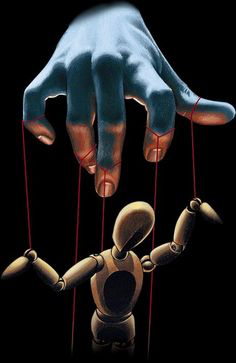 Quo vadis, materiae?

Why you should care about materials for detectors and sensors 
(and why you should talk to your solid-state physics friends)
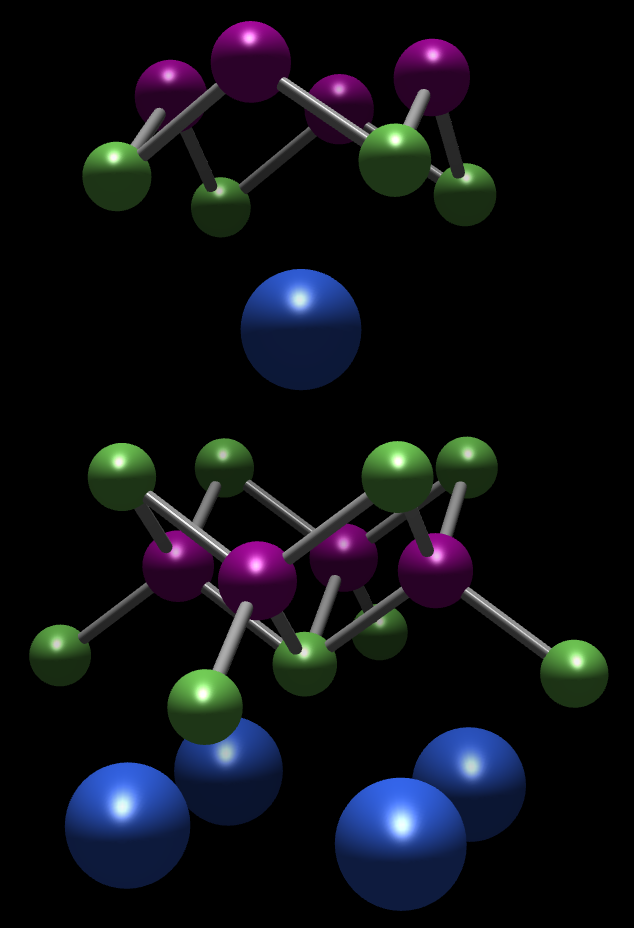 Sinéad M. Griffin
LBNL
The Trouble with Materials
What Theorists Want
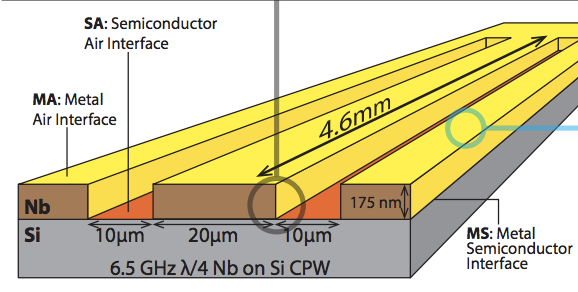 M.V.P. Altoé et al. arXiv.2012.07604 (2020)
The Trouble with Materials
What We Get
What Theorists Want
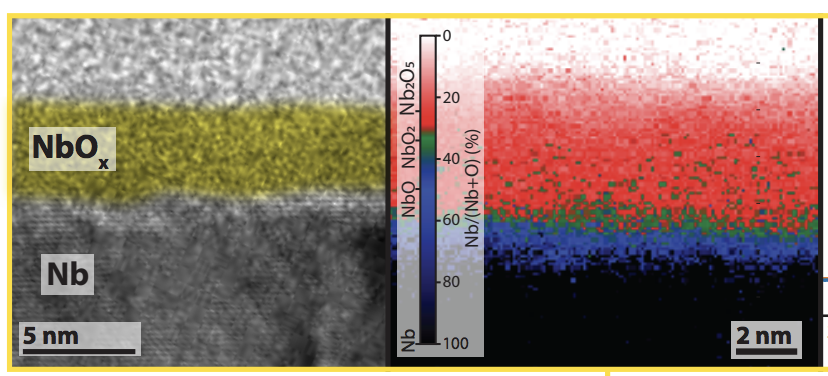 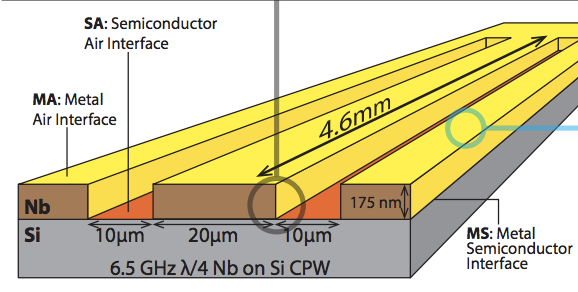 Real materials are messy

We find a Hamiltonian that is good enough to describe them (and integrate out everything else)
M.V.P. Altoé et al. arXiv.2012.07604 (2020)
New materials for detectors and sensors
State-of-the-art in materials discovery


Superconducting qubits losses


Designer Hamiltonians for dark matter detection
The Landscape of Quantum Materials Theory & Calculations
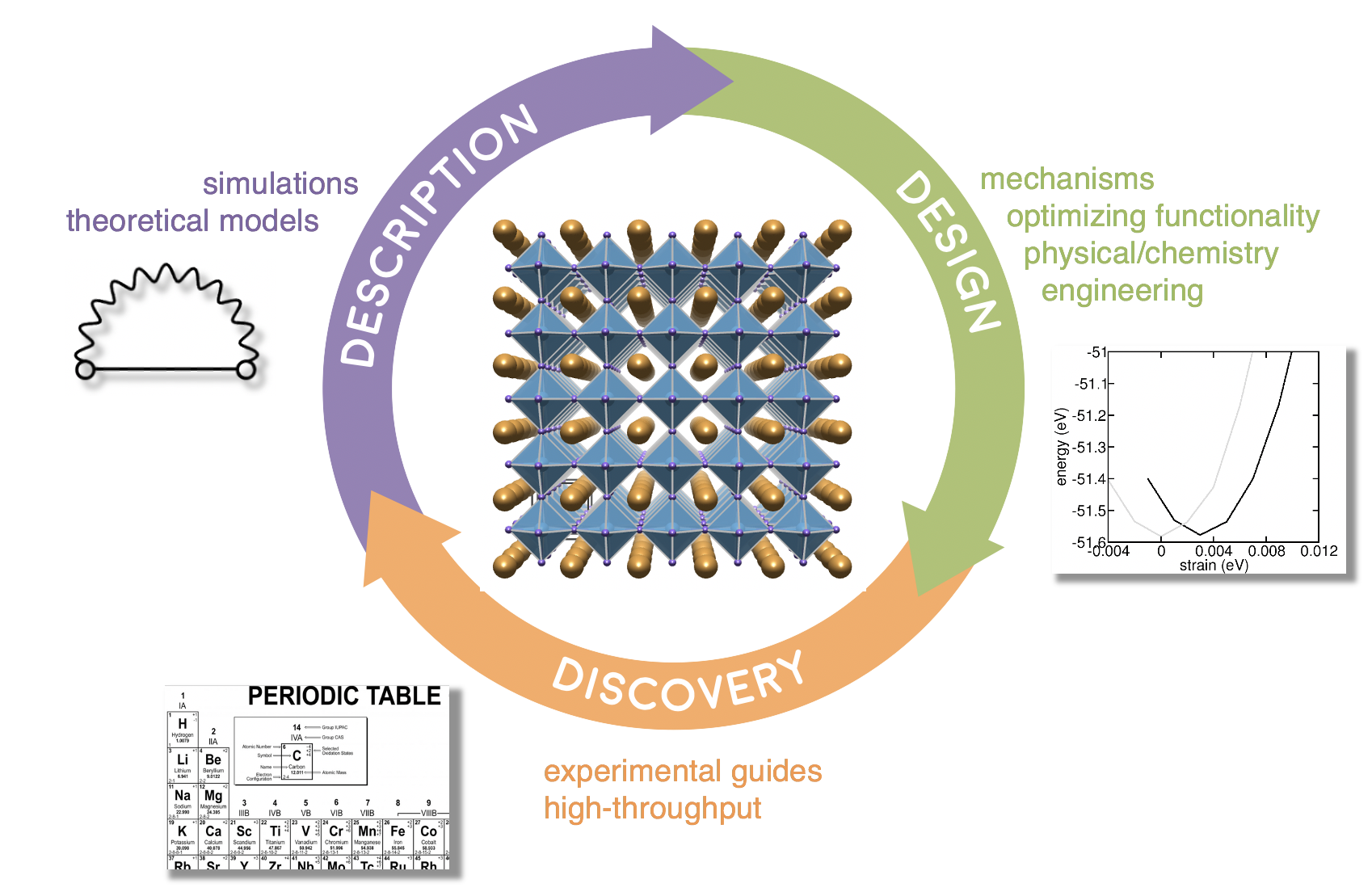 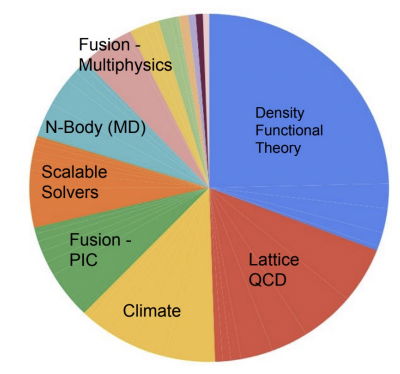 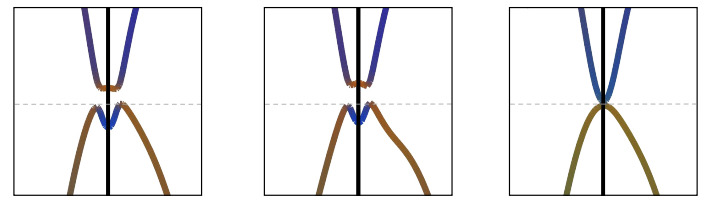 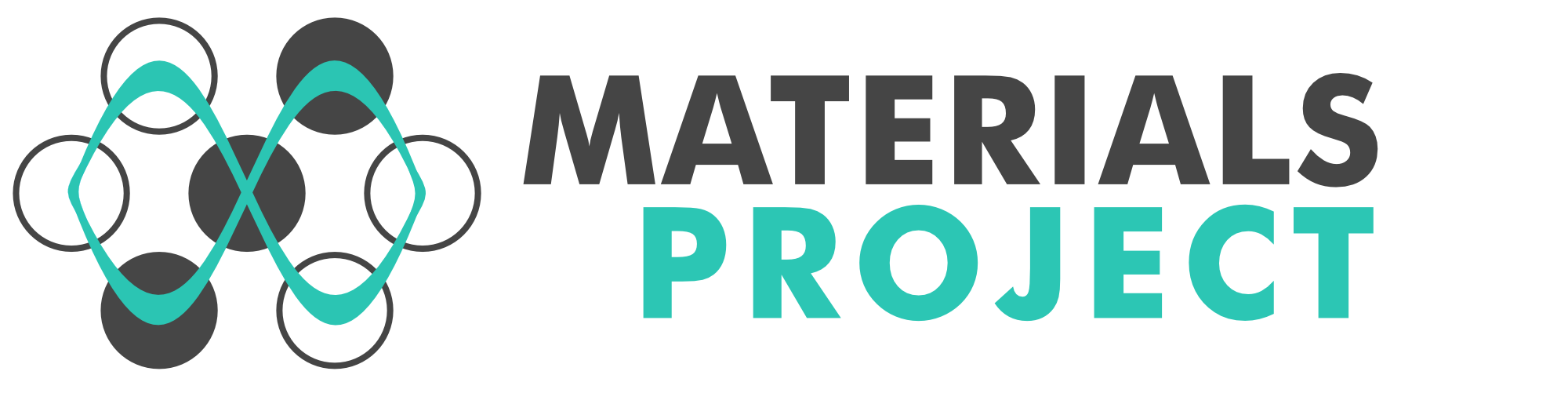 5
The Landscape of Quantum Materials Theory & Calculations
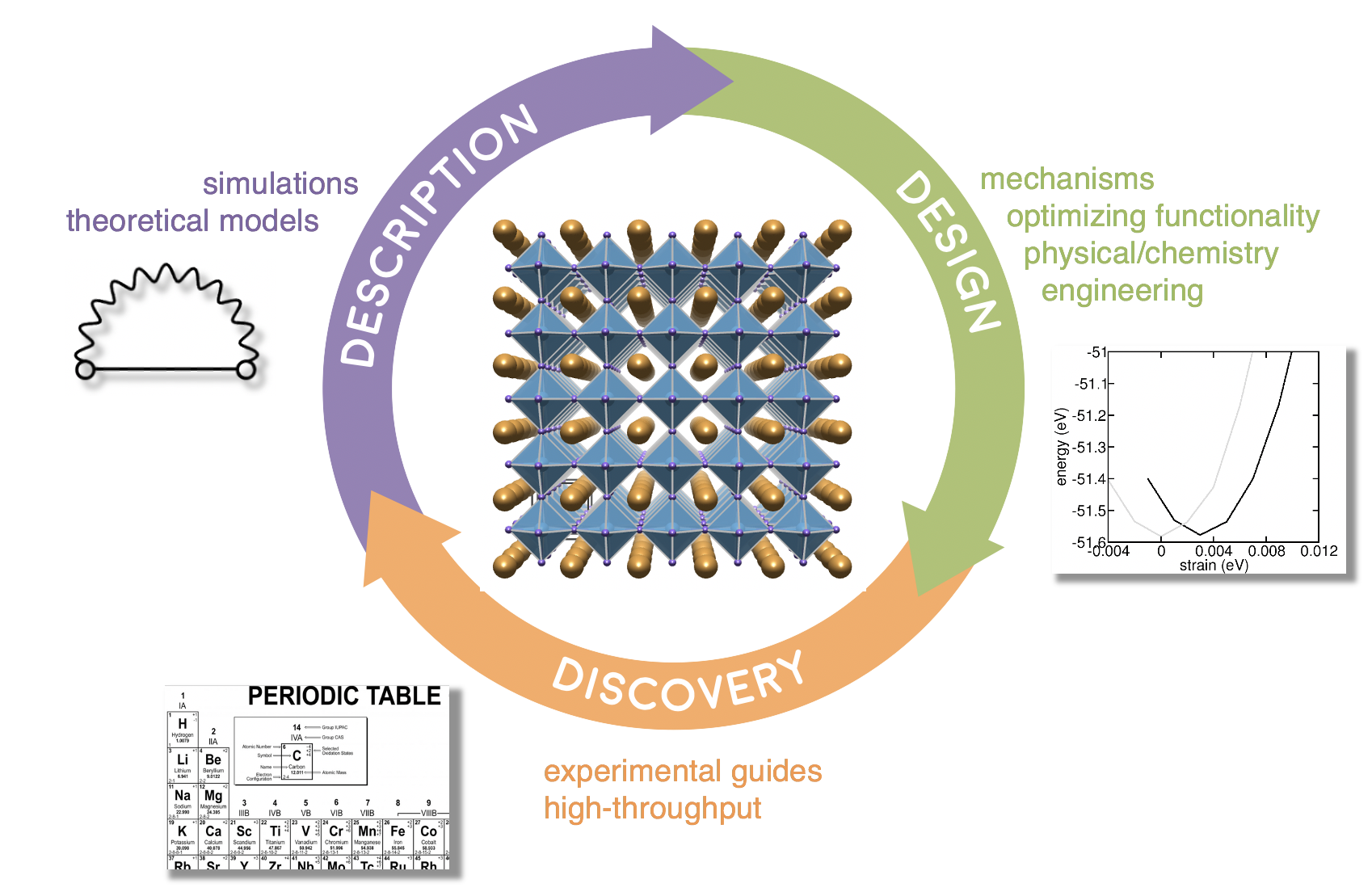 Expansion of classical calculations to larger and more complex systems

Application of QC to many-body systems e.g. strongly-correlated materials
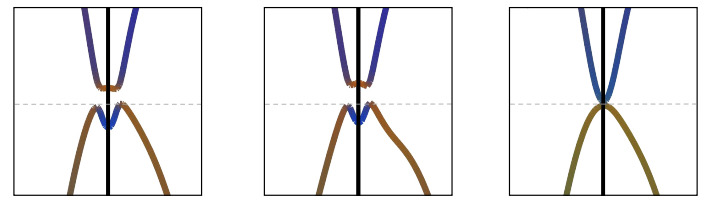 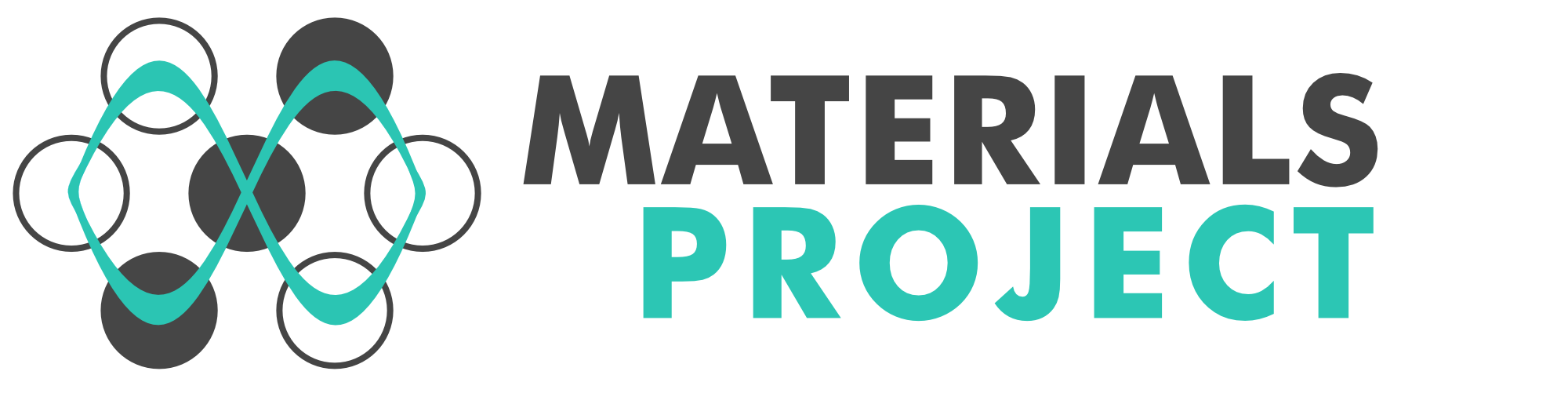 6
The Landscape of Quantum Materials Theory & Calculations
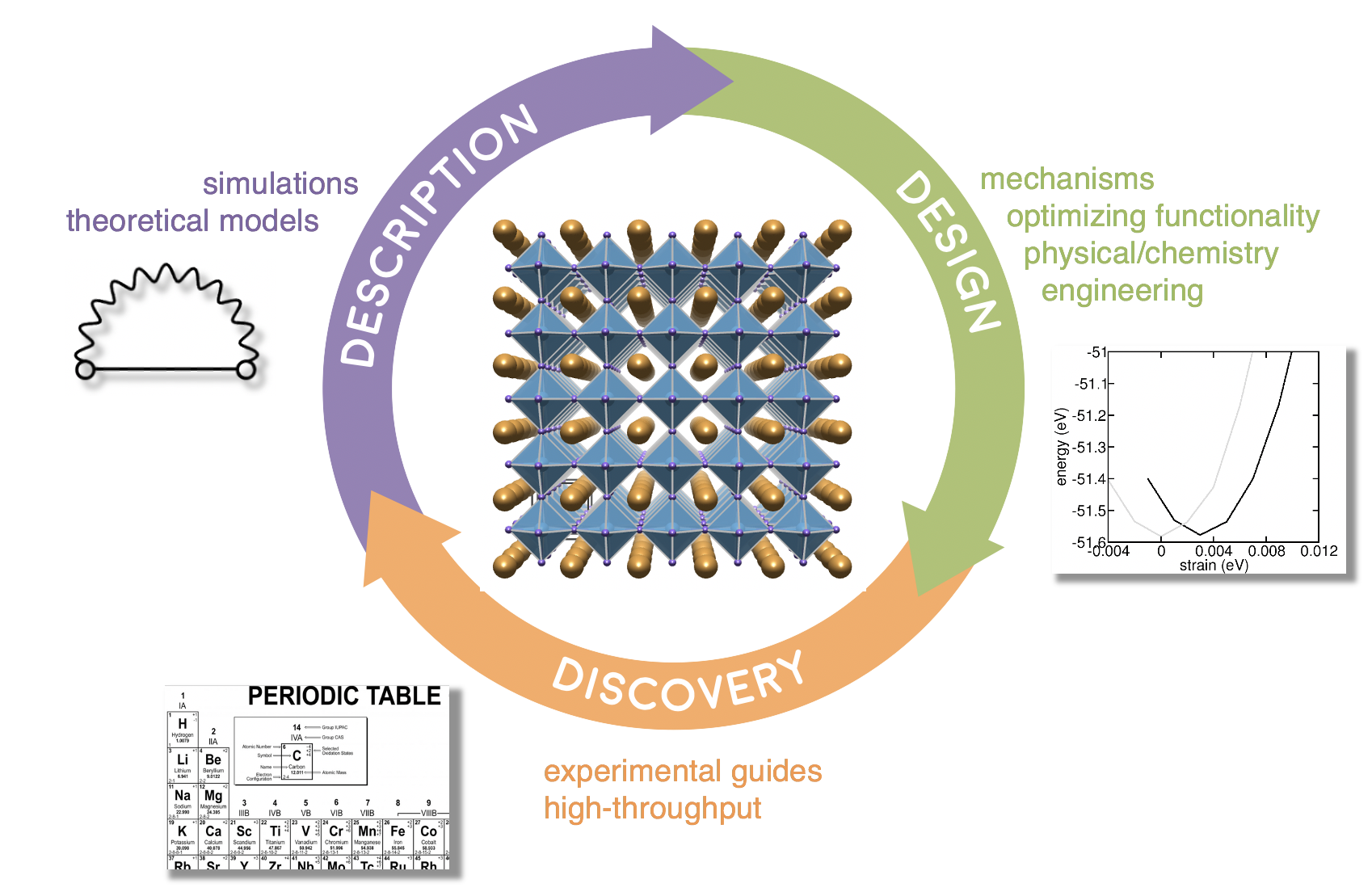 Expansion of classical calculations to larger and more complex systems

Application of QC to many-body systems e.g. strongly-correlated materials
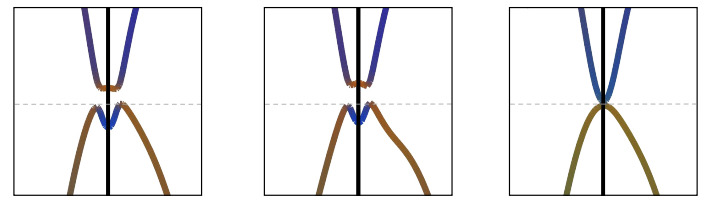 Expertise from solid-state physics and chemistry specifically focused on HEP and QC challenges
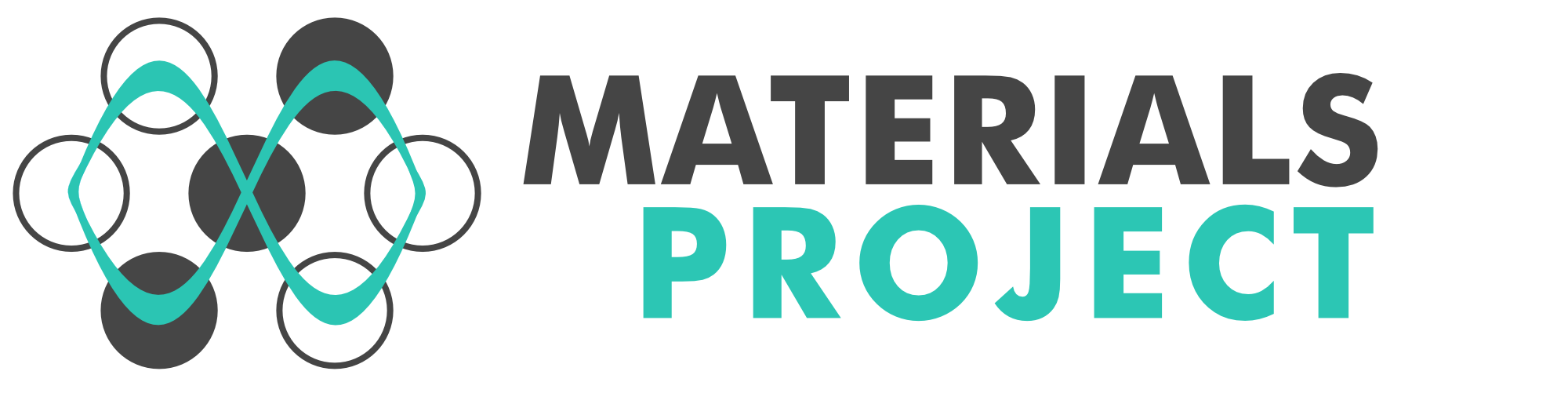 7
The Landscape of Quantum Materials Theory & Calculations
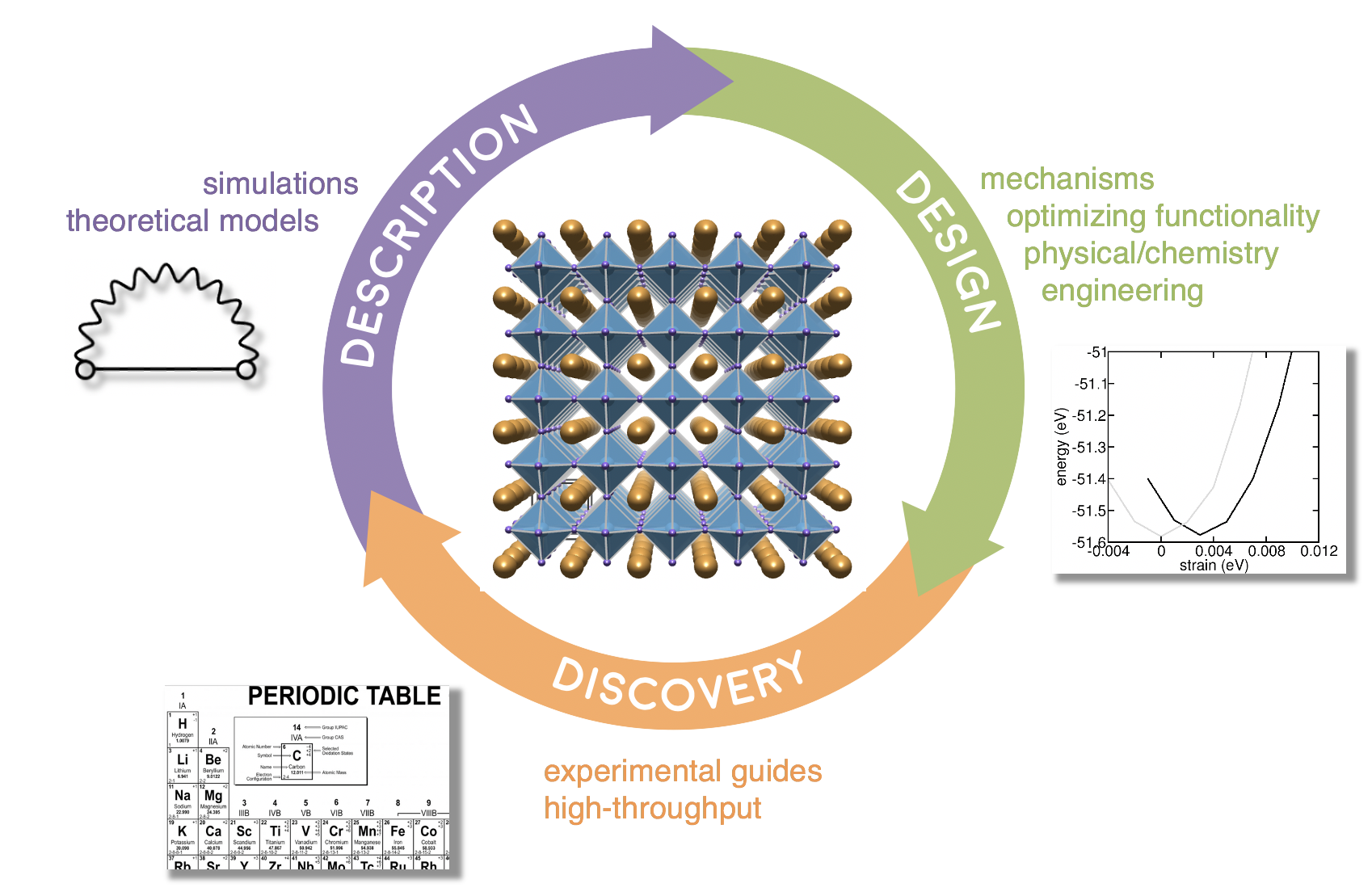 Expansion of classical calculations to larger and more complex systems

Application of QC to many-body systems e.g. strongly-correlated materials
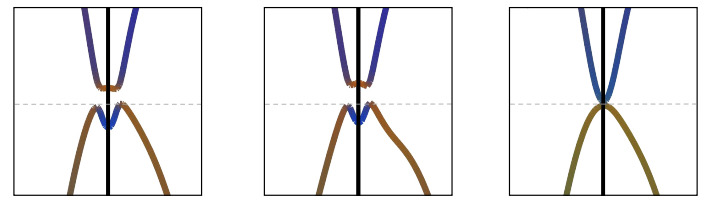 Expertise from solid-state physics and chemistry specifically focused on HEP and QC challenges
Materials informatics and databases for accelerated discovery and inverse design
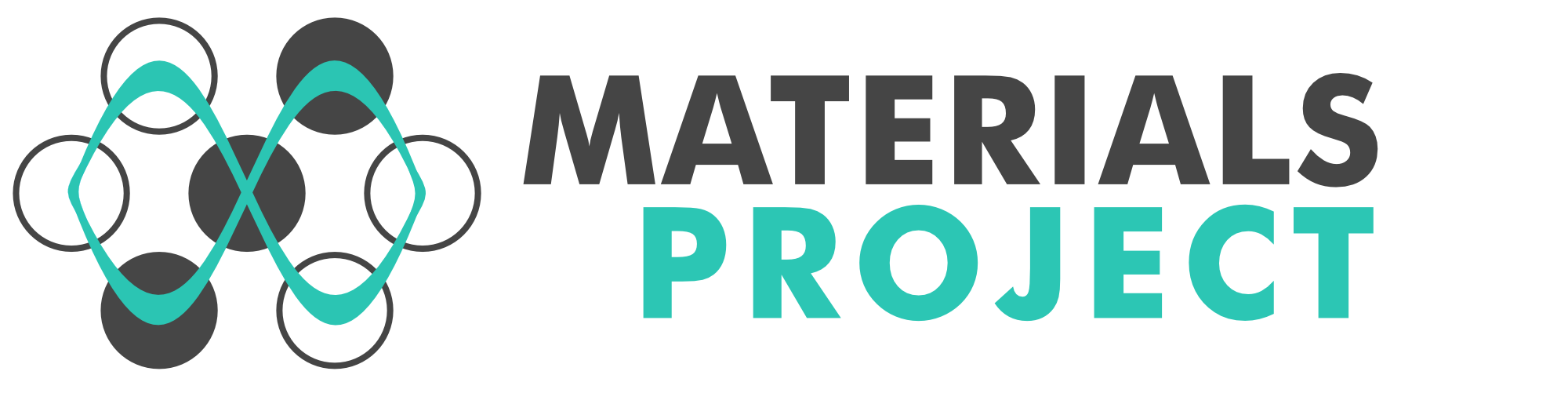 e.g. Quantum Defect Genome for Si (quantum comms.)
8
Materials Origin of Superconducting Circuit Decoherence
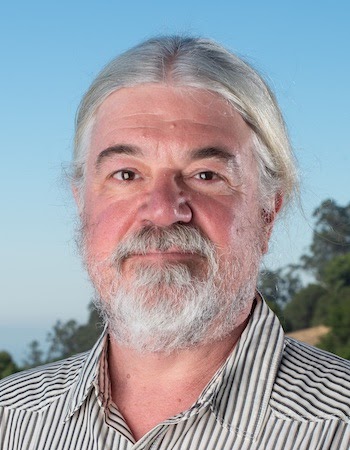 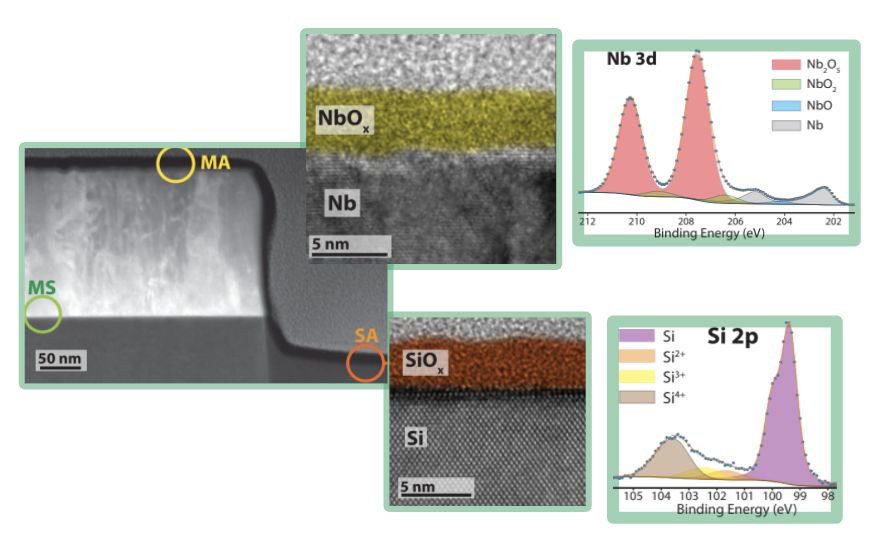 D. F. Ogletree
Siddiqi (UCB/LBL)
Santiago (LBL)
Materials Origin of Superconducting Circuit Decoherence
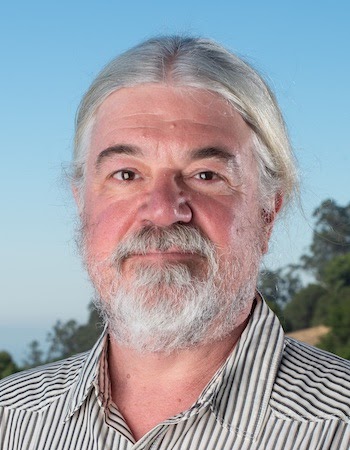 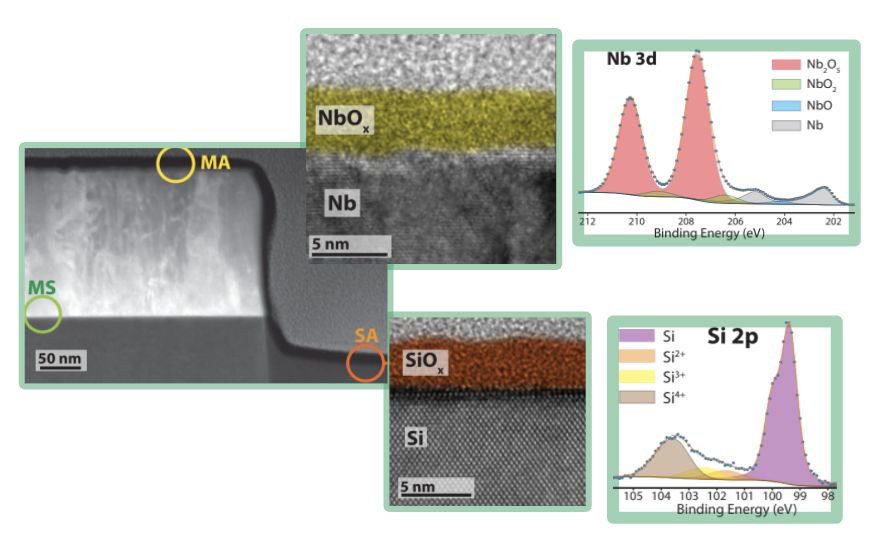 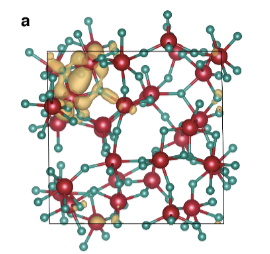 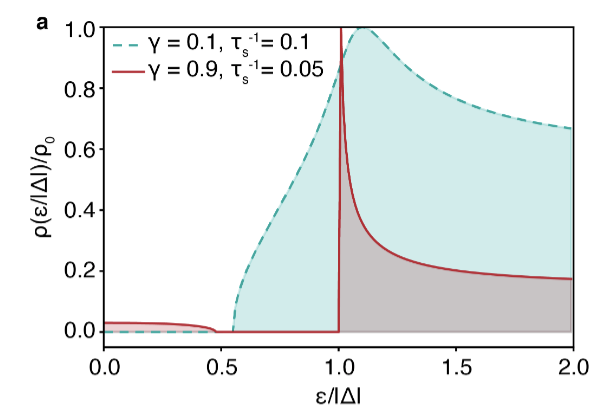 D. F. Ogletree
Siddiqi (UCB/LBL)
Santiago (LBL)
[Speaker Notes: Crucial to have everything under the same roof]
Materials Origin of Superconducting Circuit Decoherence
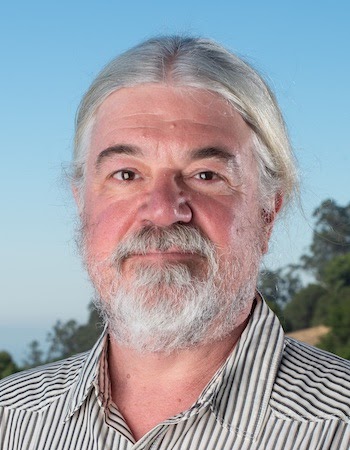 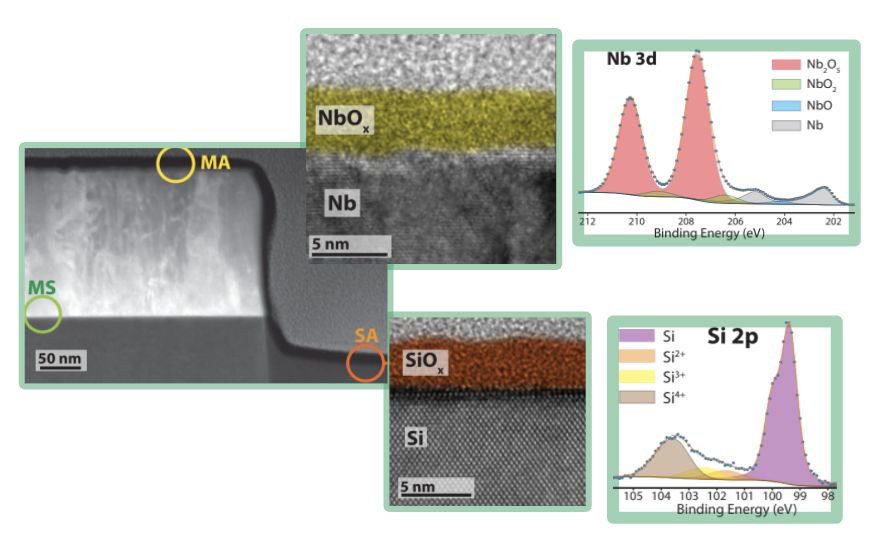 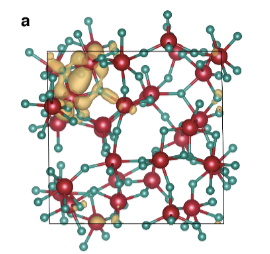 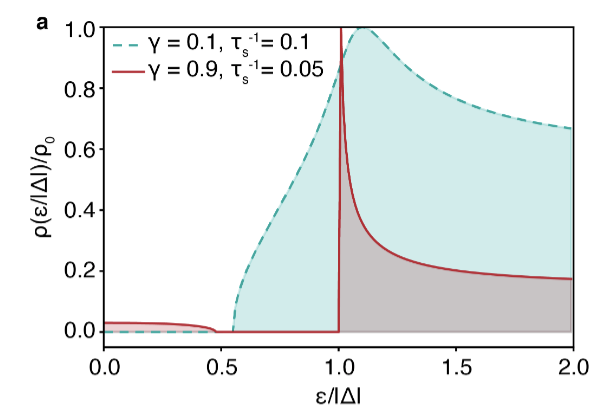 D. F. Ogletree
Siddiqi (UCB/LBL)
Santiago (LBL)
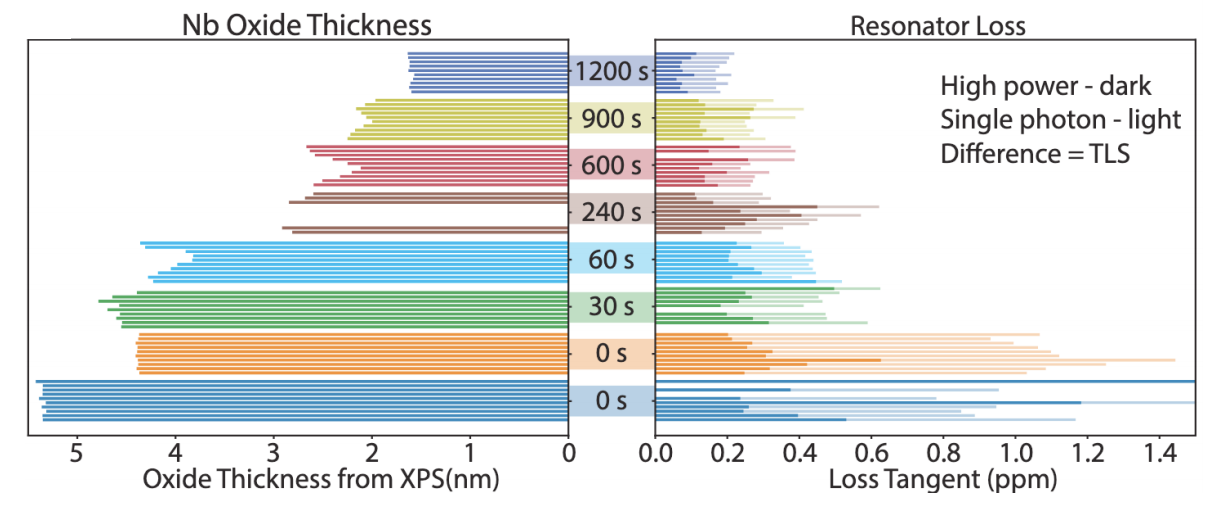 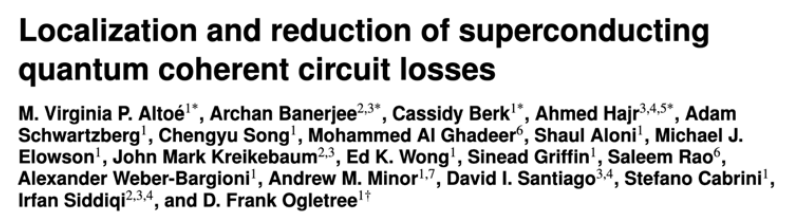 DOE BES “Superconducting Coherence Structures for QIS”
Axion Detection in Multiferroics
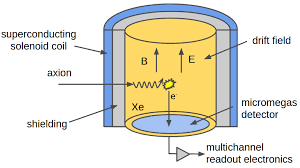 Axion-field coupling in cavity searches
Axions – proposed to solve CP violation
Axion in large B field causes E field oscillation + photons
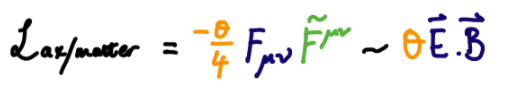 arXiv:2102.10171v2
Axion Detection in Multiferroics
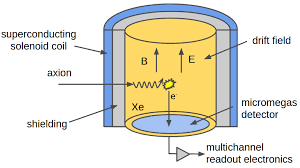 Axion-field coupling in cavity searches
Axions – proposed to solve CP violation
Axion in large B field causes E field oscillation + photons
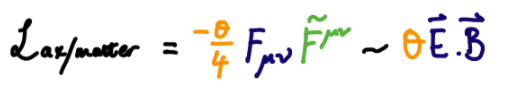 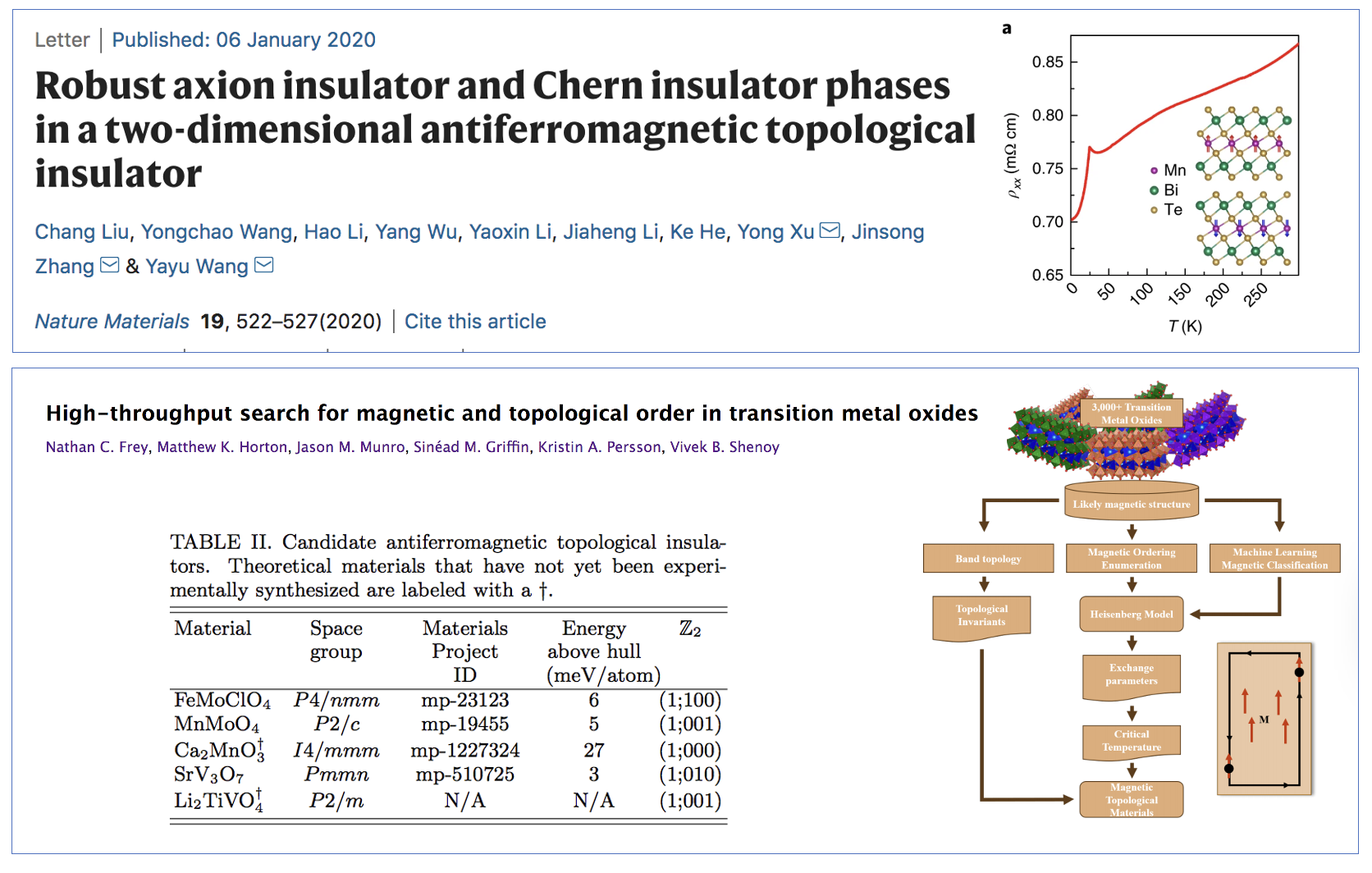 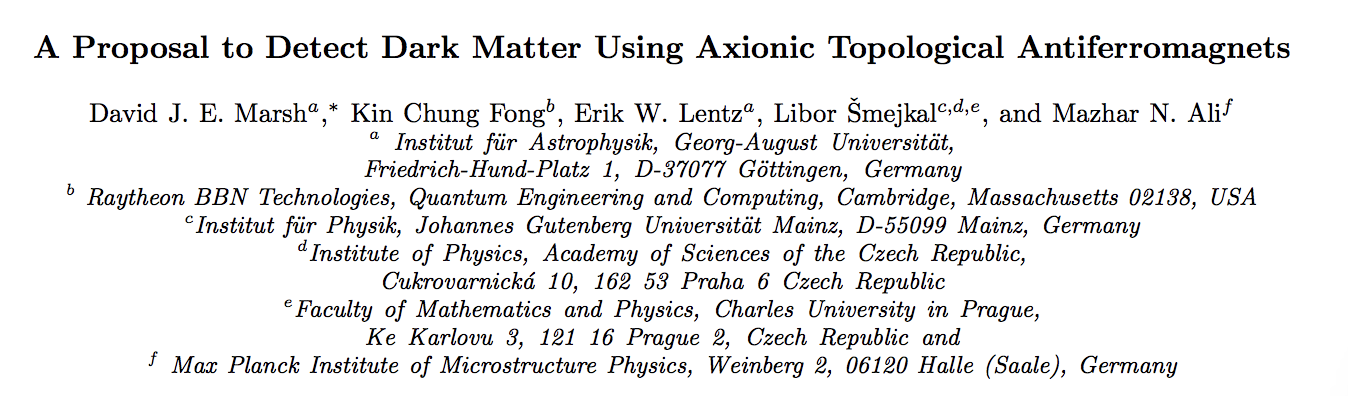 E.B term in material causes and axion-induced E field:
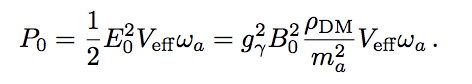 arXiv:2102.10171v2
Axion Detection in Multiferroics
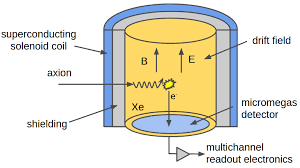 Axion-field coupling in cavity searches
Axions – proposed to solve CP violation
Axion in large B field causes E field oscillation + photons
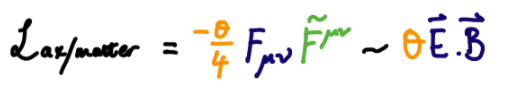 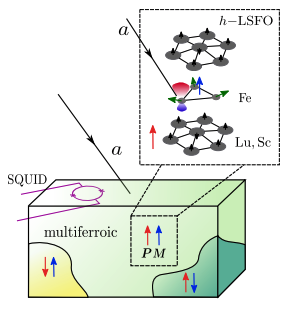 Axion-matter coupling in magnetoelectrics
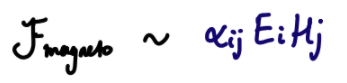 E.B term in material causes and axion-induced E field
arXiv:2102.10171v2
Non-controversial hot-takes
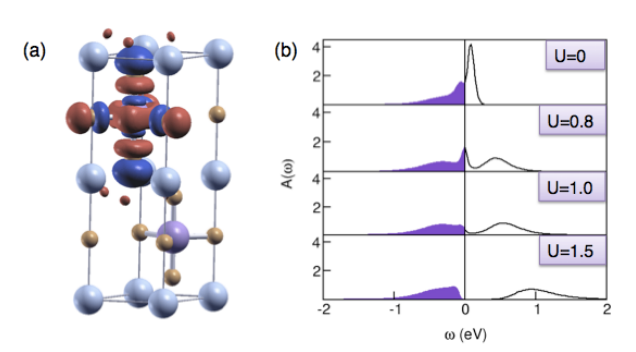 Materials-specific calculations are needed for next-generation detectors and experiments and for QC


Methodology for systems discovery from solid-state physics, chemistry and materials science can accelerate hardware improvements in HEP and QC


Facilitate using contemporary discoveries in quantum materials (e.g. topological and entangled systems) for applications in HEP/QC
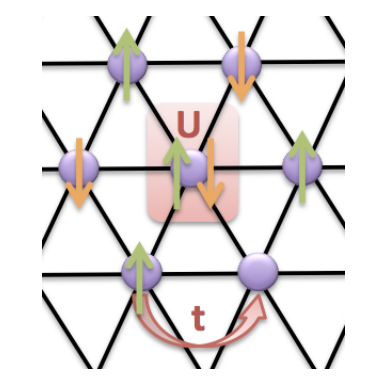 Designer H
Griffin, Staar, Schulthess, Troyer, Spaldin. PRB 93, 075115 (2015)
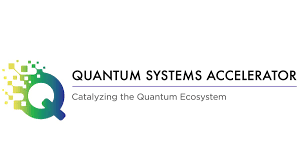 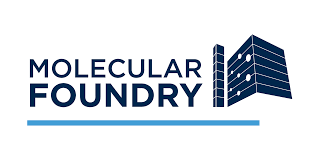 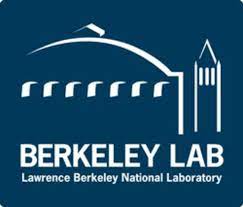 QuantISED
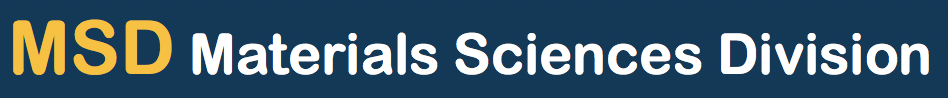